Discesa del livello di un liquido
Scopo: osservare la variazione di velocita al passare del tempo
Strumenti utilizzati:
Cilindro graduato manualmente con undici livelli di altezza distanti 3cm l’uno dall’altro e forato con punta di trapano (4mm) nell’estremità inferiore
Bacinella per contenere la fuoriuscita d’acqua
Acqua (H2O)
Cronometro a mano con sensibilità +/- 0,01s
Calcolatrice scientifica
Righello
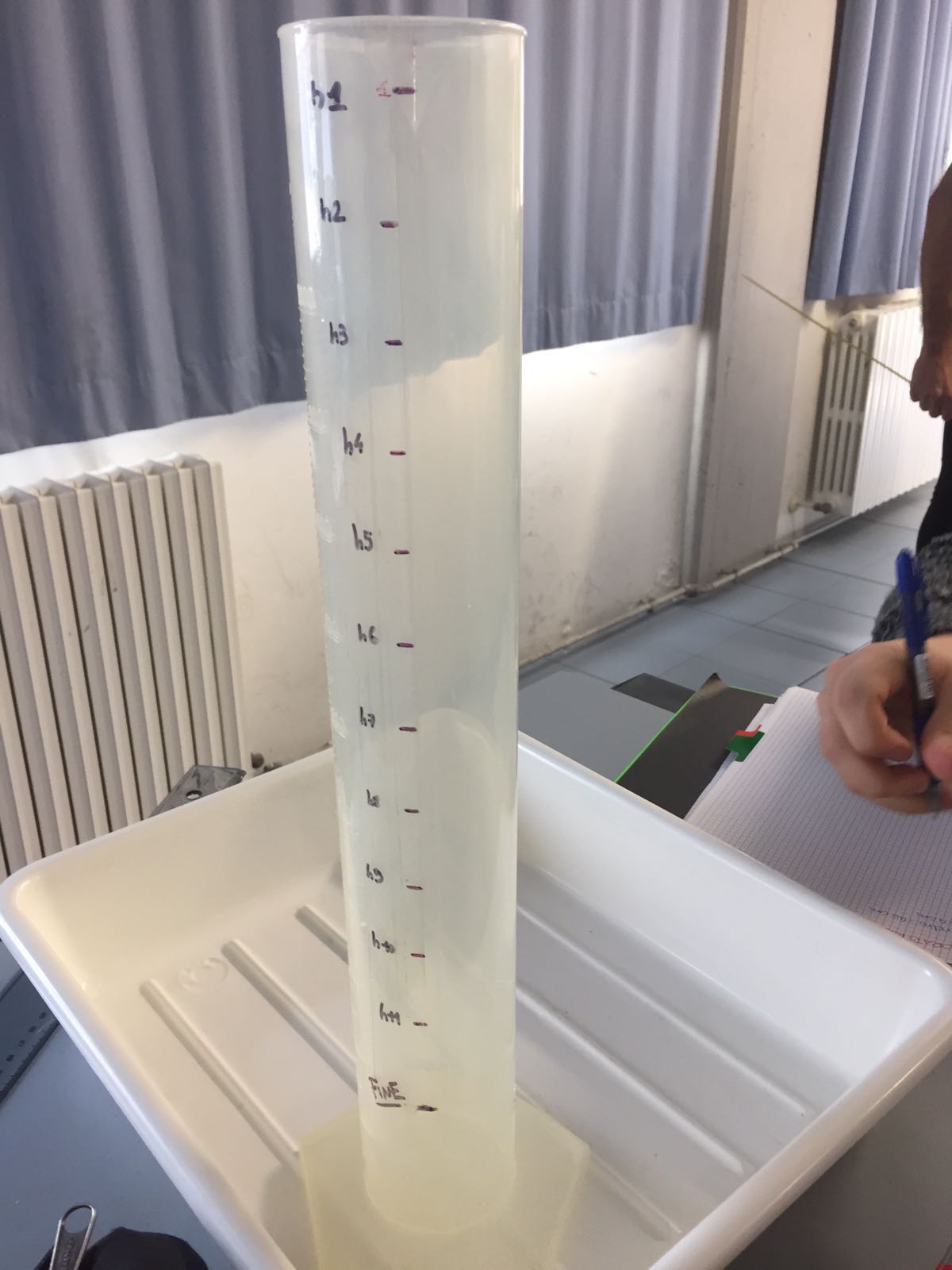 DATI DI MISURA
Dati cilindro:
Sezione del cilindro: 6cm
Foro cilindro: 4mm
Altezza cilindro: 40cm
Altezza foro-sommità: 36cm
Altezza base-foro:4cm
Altezze :
 h1=36cm             h6=21cm
h2=33cm              h7=18cm   
h3=30cm              h8=15cm           
h4=27cm              h9=12cm              
h5=24cm              h10=9cm        h11=6cm
Procedimento
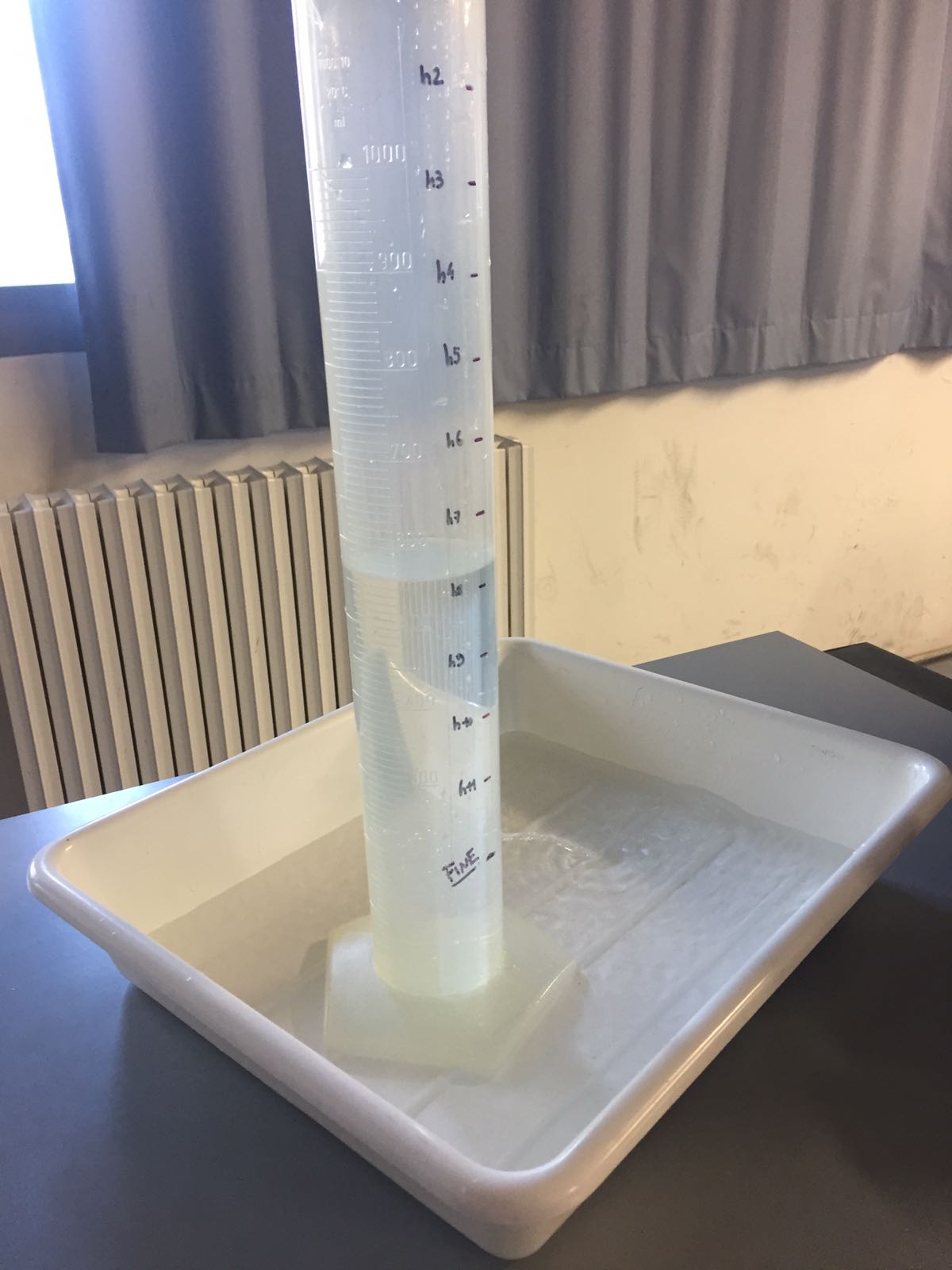 Esperimento:
 
Suddivisione di un cilindro graduato in 11 altezze diverse a 3cm di distanza ciascuna.
Foratura del cilindro con un trapano con punta di 4mm a 4cm dalla base.
Posizionare cilindro dentro una bacinella.
Versare acqua dentro il cilindro.
Misurazione del tempo con cronometro ogni volta che l’acqua raggiunge una delle tacche segnate
video
Aspettativa: grafico lineare
V=sqrt(2*g*h)
Aspettativa: ramo di parabola
Lieve evidenziamento delle aspettative
Aspettativa: ramo parabola
Grafico h/T^2 per evidenziare 
l’andamento parabolico del rapporto 
tra altezza e tempo
REGRESSIONE
Dati utilizzati della regressione:

R^2
Intercetta
variabilex1
Retta di regressione
Y=A+BX
A=intercetta (regressione)
B=coeff.angolare (regressione)
X=Valore del tempo ad
una determinata altezza
CONCLUSIONI
La velocità calcolata non dipende dal tempo trascorso, essa infatti, alle stesse altezze, 
è uguale in ogni esperimento perché la formula è = √2gh
Il grafico v/t dei dati raccolti, come da aspettativa, ha evidenziato la linearità dell’andamento 
delle velocità nel tempo.
Il grafico h/t dei dati raccolti rappresenta un ramo di parabola come da aspettativa iniziale. 
Per evidenziare maggiormente il fenomeno è stato costruito il grafico con il tempo quadratico (t^2).
Cause d’errore e consigli
Le cause d’errore sono: 
La poca precisione nell’effettuare il foro da cui usciva il liquido
L’utilizzo del cronometro.


Consigli: 
Effettuare con maggiore precisione il foro alla base del cilindro così che l’acqua fuoriesca senza complicazioni.
Fare attenzione nel prendere le misure tra altezze.
Effettuare numerose misure.
Classe 4C SCA
Federico Caramelli, 
Tommaso Barbugli, 
Filippo Pascucci .